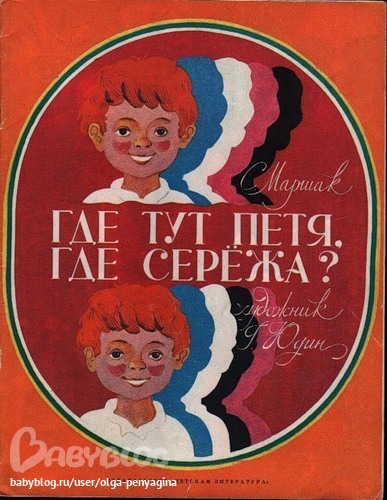 Работа ученицы 1 А класса
МБОУ лицея №6, г. Ессентуки
Прониной Марии
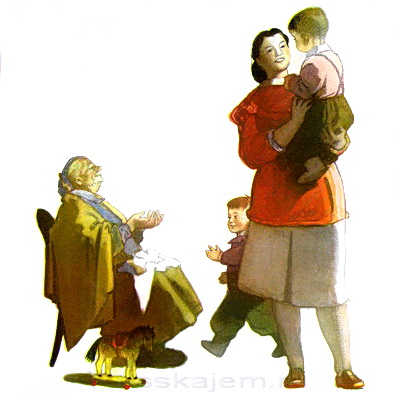 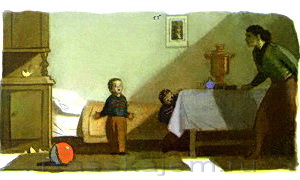 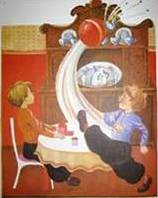 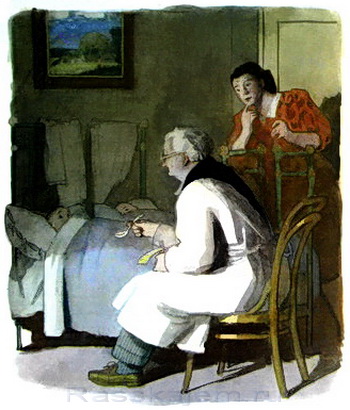 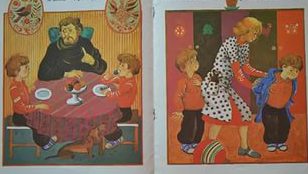 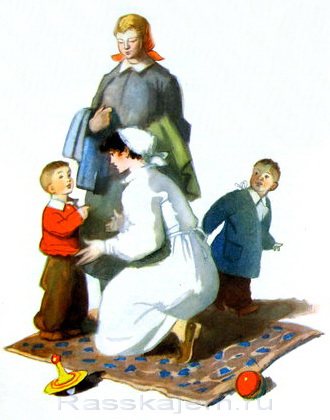 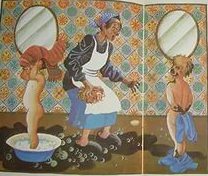 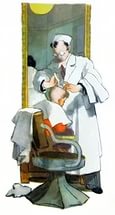 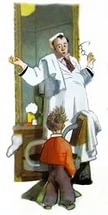 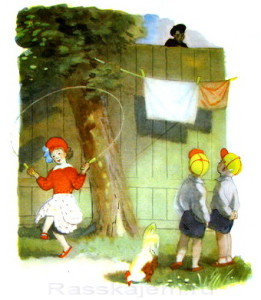 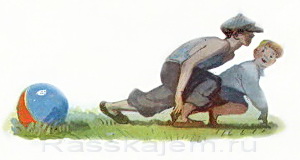 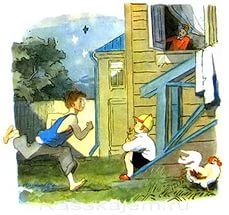 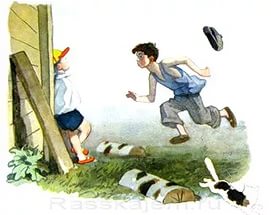 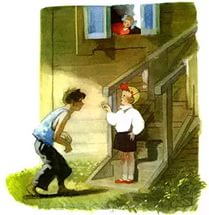 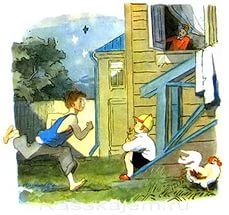 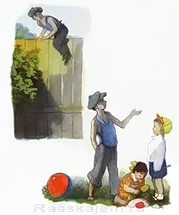